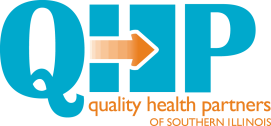 Medicare Advantage and the Role of HCC Documentation & Coding

June 2021
Page 1
Key Terms
HCC- Hierarchical Condition Category coding is a risk-adjusted model originally designed to estimate future health care costs for patients. 

RAF- Risk Adjustment Factor score is a medical risk adjustment used by CMS and insurance companies to present a patient’s health status. 

Improved HCC documentation’s coding presents a more accurate RAF score, meaning providers are telling a better story about the patient’s overall health status.
Page 2
Medicare Advantage Payment
Risk Adjusted
Pertains to patients w/ multiple chronic conditions
Links together episodes of care for a patient
Links longitudinal treatment of a patient
Ties reimbursement to complexity of care provided
Page 3
HCCs
Patients may have multiple HCCs- e.g., obesity, CHF
Each HCC has a reimbursement value
9,535 ICD 10 dx codes group to one of the 79 HCCs
HCC related diagnoses/disabilities must be captured during face-to- face visits with a provider each year; earlier in the year is better to manage conditions and close gaps in care.
Key to payment/risk stratification are diagnoses that group to Hierarchical Condition Categories (HCC).   

HCCs are weighted into a Risk Adjustment Factor (RAF)
Page 4
Information is Key to Risk Adjustment Payment
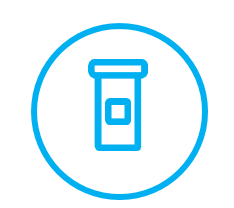 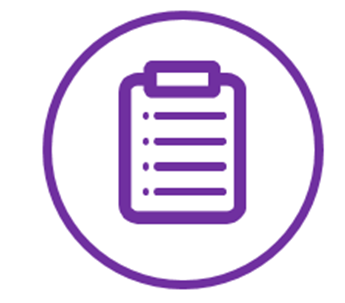 Documentation of Disabilities (e.g., amputee, ostomies, obesity, on O2)
Pharmacy & Resource Use (tests, visits, interventions)
Socio-economic factors
Patient Age
Patient Sex
Living Status (home v SNF)
Documentation of diagnosis of chronic conditions w/ specificity
Page 5
RAF Score Equates to Reimbursement
Each patient is assigned a RAF score.
Defines annual/monthly reimbursement to the health plan for that patient only.
Comprised of many components- patient demographics, disability status, chronic conditions (HCC).

	RAF= Demographics + Dx 1 + Dx 2 + Dx 3
Page 6
HCC + RAF + Socio-Economic Example
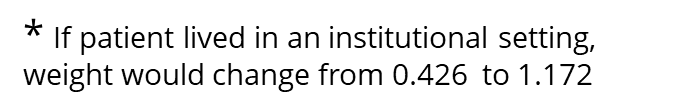 Factor of 1 = $10,000 in medical costs per year
Page 7
The Documentation is all about the M.E.A.T.
Only one element needed, best practice – minimum status & treatment plan
T
Treat
Causal Relationships not always presumed – use linking verbiage: “with”, “due to” “associated with”
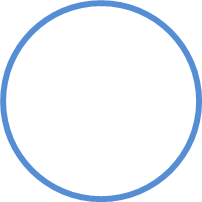 A
Assess/
Address
Medications – 
     changes/additions
Therapies
Other
ICD 10 defines “history of” as a “past medical condition that no longer exits & condition is not being treated”
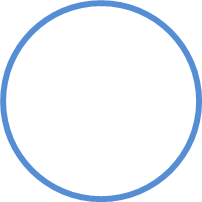 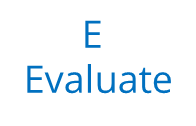 Ordering tests
Discussion
Review records
Counseling
Status of coded
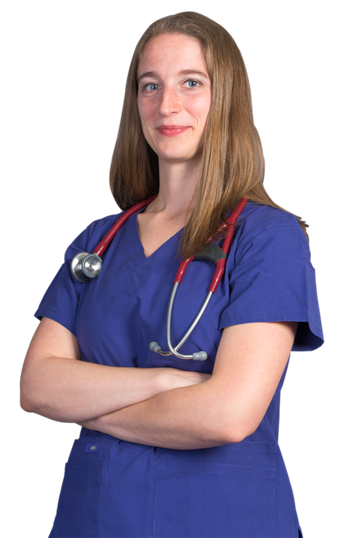 M
Monitor
Pertinent negative/ 
     positive findings
Test results
Medication effectiveness
Response to treatment
Signs
Symptoms
Disease Progression
Page 8
Example of MEAT Documentation
Page 9
Documentation Tips – Include Diagnoses from Specialist
Why?
Shows continuity of care & continued communication between provider and specialist.
Tells the complete picture of patient’s overall health; identifying consideration of other high-risk conditions playing a role in decision making.

Include
References to diagnoses managed by specialty (e.g., co-managed by Dr. Jeckel, Cardiology (note dated 8/17/19).  Stable at today’s visit 2/25/20.)

Conditions that impact the patient's overall health (e.g., irreversible and progressive neuro disorders, like MS or Lou Gehrig's, that are high risk and impact patient’s overall health.
Page 10
Documentation Tips – “History of”
Use Caution when documenting “HISTORY OF”
     Why?
If a condition is being controlled w/ medication or other interventions – the condition is controlled with treatment
	Example:
Patient with A-fib taking a Beta Blocker

“History of” vs “Remission”
“History of” 
use only if there is no treatment or concern of return 
use if it is relevant & might influence decision making, e.g., family history of breast cancer (mother), history of non-traumatic fracture
“Remission” use if there is danger of the condition returning – e.g.,  document leukemia in remission, opioid drug dependency in remission
Page 11
Documentation Tips – Specificity - Obesity
Obesity Class I =BMI 30-34.9
ICD 10 Diagnosis code changes with more specificity, example: 
Obesity Class I BMI 30-34.9 is E66.9 
Obesity Class I due to excess calories (with or without) serious co-morbid conditions is adult BMI 30 – 30.9 is E66.09)
Obesity Class II = BMI of 35-39.9
Morbid Obesity = BMI > 40 – RAF high – risk score

EXCEPTION TO THE RULE
Morbid Obesity with BMI > 35 when there is a co-morbid condition connected with Obesity (Arthritis, Sleep Apnea, Hypertension, Hyperlipidemia, Diabetes) 
This will raise your RAF score significantly. Connect your diagnosis together by reporting codes of:
1. Z code for BMI
2. Morbid Obesity Code
3. Co-morbid condition (example: hypertension)
Remember:  The conditions/diagnoses you are documenting now also reflect risk for “future” problems. When a patient is already 35 BMI and has Hypertension for example, the patient is at risk of future complications.
Page 12
Summary
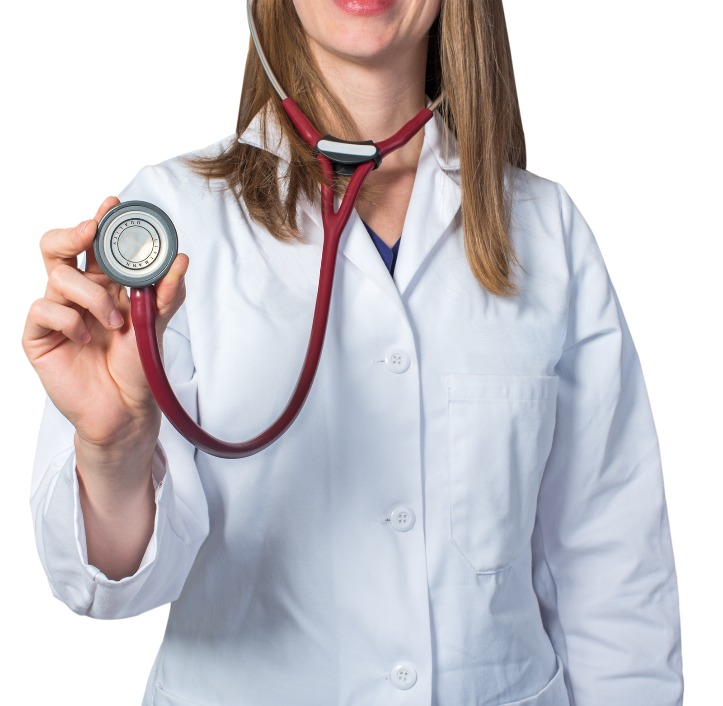 Accurate documentation & Coding
Looks at the patient as a whole
Connects the dots between conditions
Helps assist in closing gaps in care
Accurate Dx code reporting and complete clinical documentation increases accuracy of a patient’s RAF score
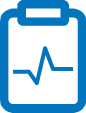 The coding and documentation in the current year will determine funding for the patient  in the next year
The ultimate purpose of the CMS-HCC payment model is to promote fair payments to Medicare Advantage Plans – rewarding efficiency & encouraging excellent care for the chronically ill patients
Page 13
For questions contact:

Kevin Oestmann, M.D
Chief Medical Officer, QHP

Lindsay Tolcou
PHO Operations Manager
Page 14